Evaluating Academic Support Services Programs
Michael J. Anderson, PhD
CUNY Academic Support Services Forum
March 15, 2012
CUNY Graduate Center

Some slides/content by Mosen Auryan, PhD
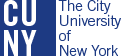 CUNY  Assessment 
Council
[Speaker Notes: Thanks to City Tech (Dr. Ashley Ater Kranov), Assessment Council, Niesha, Sharona Levy, etc.
  

Definition of  Evaluation v. Assessment

Program Evaluation is:  Systematic collection, analysis and reporting of descriptive  and judgmental information about the merit and worth of a program ‘s design, process and outcomes, to address improvement, accountability, and dissemination questions and increase understanding of the involved phenomena. Stufflebeam and Shinkfield, Evaluation Theory, Models, and Applications, (2007)]
Program Evaluation is:  Systematic collection, analysis and reporting of descriptive  and judgmental information about the merit and worth of a program’s design, process and outcomes, to address improvement, accountability, and dissemination questions and increase understanding of the involved phenomena. 

Stufflebeam and Shinkfield,  Evaluation Theory, Models, and Applications, (2007).
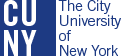 CUNY  Assessment 
Council
[Speaker Notes: Notes with Title slide (maybe don’t show)]
Some General Ideas
Assessment is about reducing uncertainty  
 Assessment should be done in context
Assessment is a process (planning)
What before why
Let go of perfection
“Not everything that is countable counts”
Ask questions about things you can control, influence, and/or change.
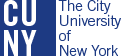 CUNY  Assessment 
Council
[Speaker Notes: Hardly ever is their certainty about these complex phenomena

Context often can be seen as local, national, international varies depending on program

Planned is standard of both 7 and 14 and is good practice as you want to have some purpose guiding your efforts.

Einstein via Dr. Kranov, don’t just do what’s easy or traditional (example of academic program reviews input oriented)

Otherwise why bother (“you don’t have to be bad to get better”, Dr. Kranov) Things may be interesting to you in theory or you are looking to deflect responsibility]
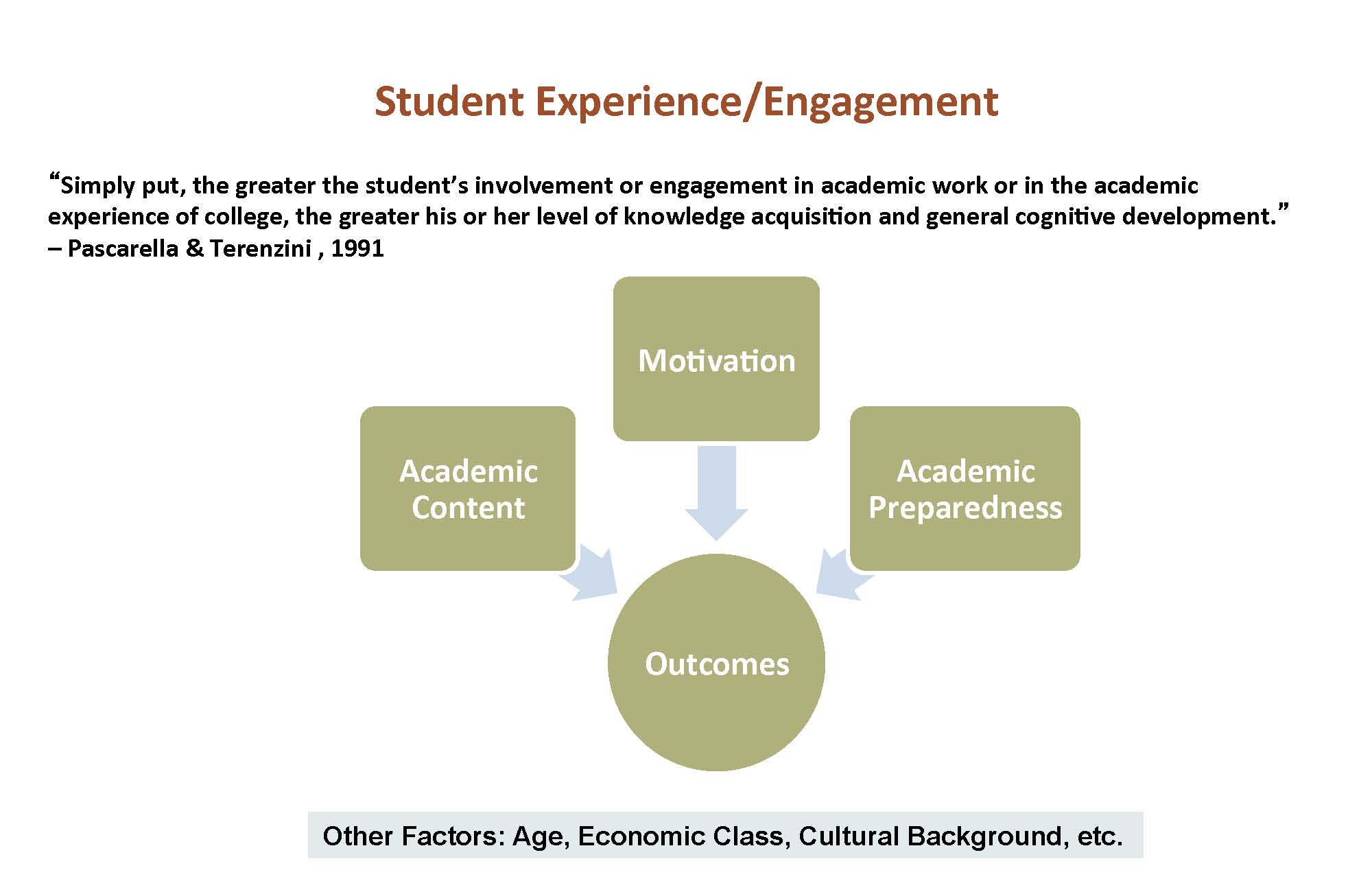 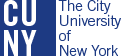 CUNY  Assessment 
Council
[Speaker Notes: This is one Model of context and why in a way we do what we do.

Hard in CUNY to control or change other factors so lets look at student heterogeneity another way (Mosen)

III. Participation]
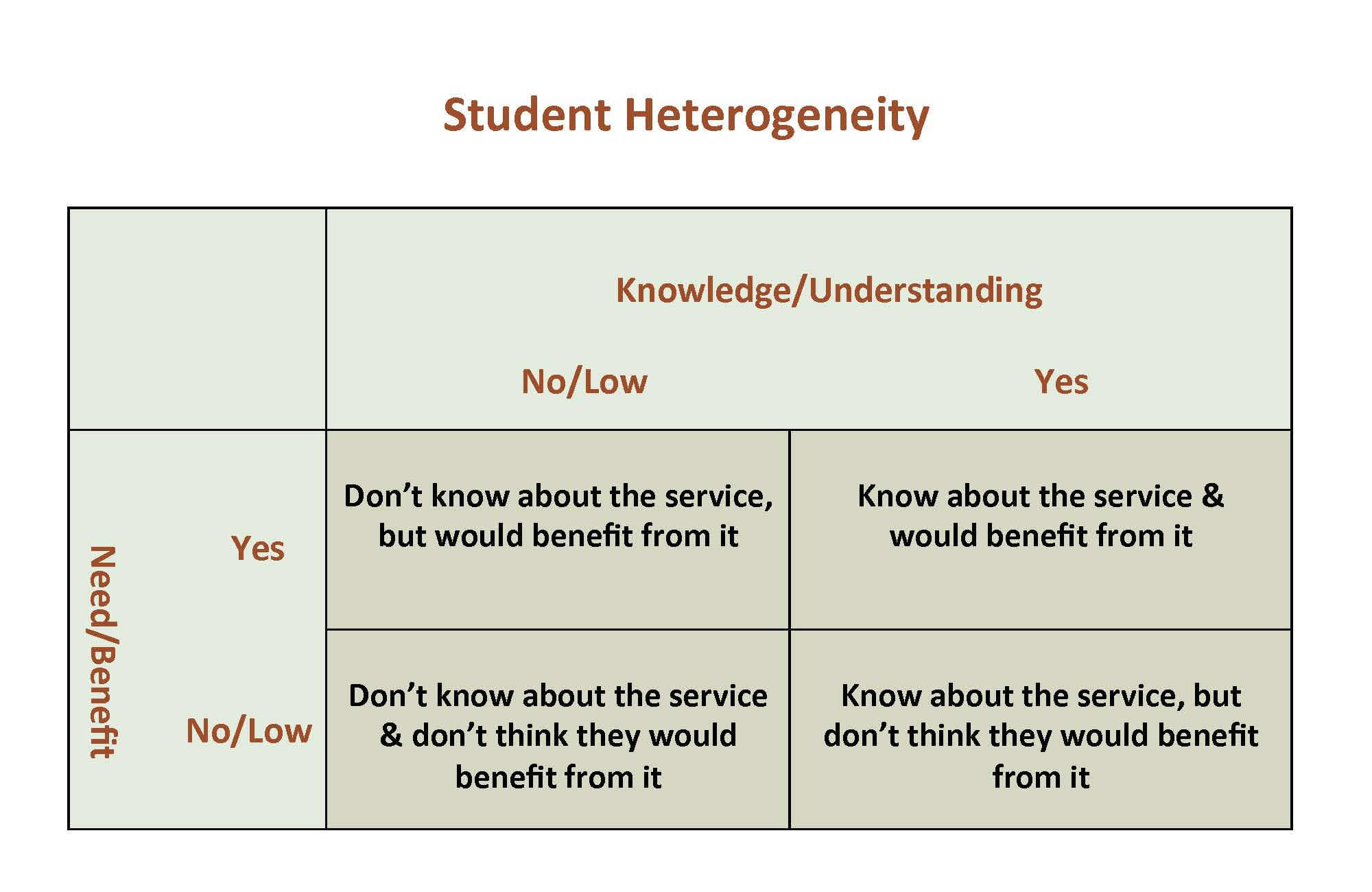 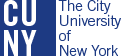 CUNY  Assessment 
Council
[Speaker Notes: Mosen Slide 

This type of thing you have more influence on.]
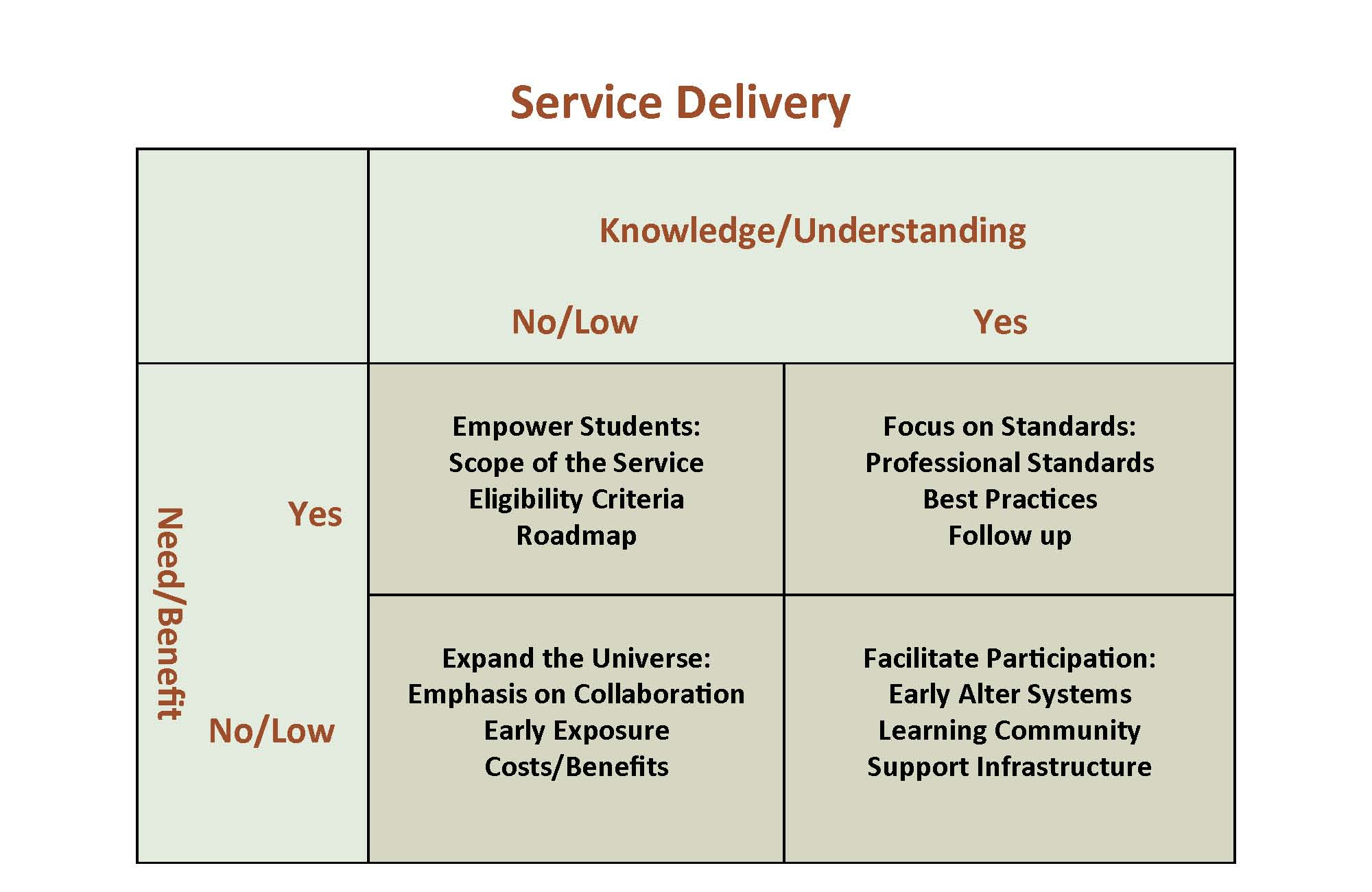 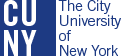 CUNY  Assessment 
Council
[Speaker Notes: Mosen’s slide

Different thing done “to with or for” students/clients in different boxes

Idea may be to move them all into Yes/Yes box 

However, sometimes it may be that No/low and No/low box is not worth moving from a cost/benefit standpoint. 

Yes for need but no/low for understanding may benefit from some look at alignment of purpose between your perception and student’s. (Content/Conceptual  analysis)  

Hit button move to Slide 8]
Logic Model: A Simple Form
INPUTS
OUTPUTS
OUTCOMES
Activities
Participation
Short
Medium
Long-term
Program investments
What we invest
What we do
Who we reach
What results
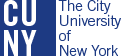 CUNY  Assessment 
Council
[Speaker Notes: From an Assessment perspective what information do you need to reduce your uncertainly about boxes and the causal assumptions of arrows

Evaluation/Assessment is often reading right to left.]
Some Techniques
Logic Models for planning and alignment
Surveys – both for process, student satisfaction, and indirect learning assessment. 
Content Analysis 
 Grades – Distributions etc.
Rubrics
Observations scored by a criteria
 Institutional data
Test scores
CUNY  Assessment 
Council
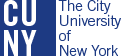 [Speaker Notes: We have resources, workshops and people on all these. 
See slide before. (logic Models)
Do them right ask things you can change. (Sam M.,  CSI and Ray Galinski from Lehman)
Content Analysis (Diane Phillips) is great for alignment (Common Reading, and for understanding in combination (Below on probation)
Obvious in some ways for tutoring what grades to they get but less good for specific skills.
Rubrics, yours and others, (CATW) etc,
Also a rubric  Categories
Punctual
Courteous
Use of Tools
Accuracy/Intake 
Knowledge Level 
Gave Accurate Information 
Team Work
Ranges of Measurement
1= Novice
2= In Progress
3= Competent
4= Proficient
5= Accomplished
6= Exemplary 

Institutional Data: Completion and retention correlated with intervention
Test Scores: Admissions tests remedial etc.]
Some Resources
A Road Map for Improvement of Student Learning and Support Services Through Assessment by James O. Nichols and Karen W. Nichols, (NY: Agathon Press, 2005)

Logic Modeling Methods in Program Evaluation by Joy A. Frechtling, (SF: Jossey-Bass, 2007)

 CUNY Assessment Council